复习
回顾
数字
反转
判断
闰年
用户
登录
If拓展语句
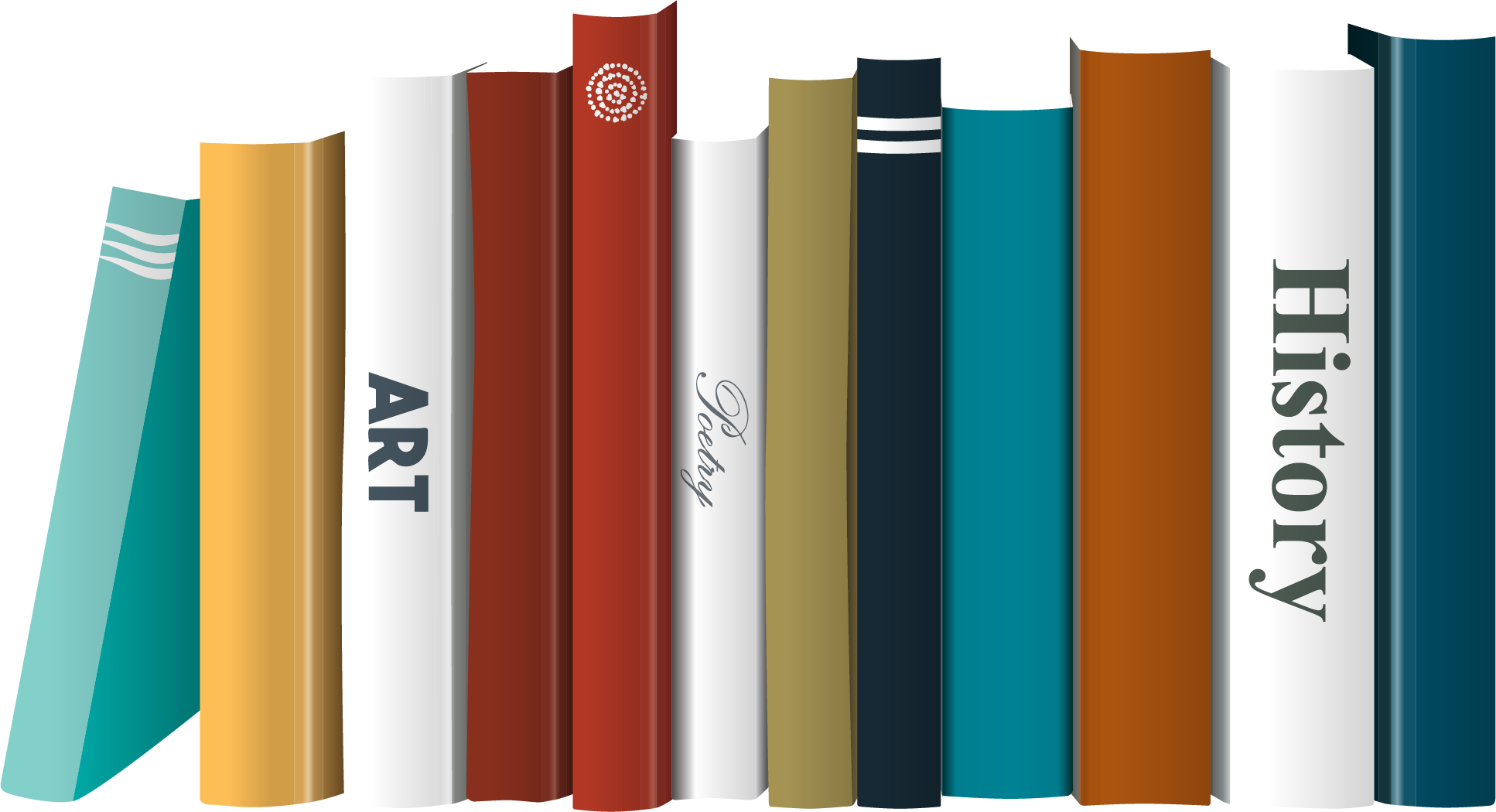 主讲：段慧青
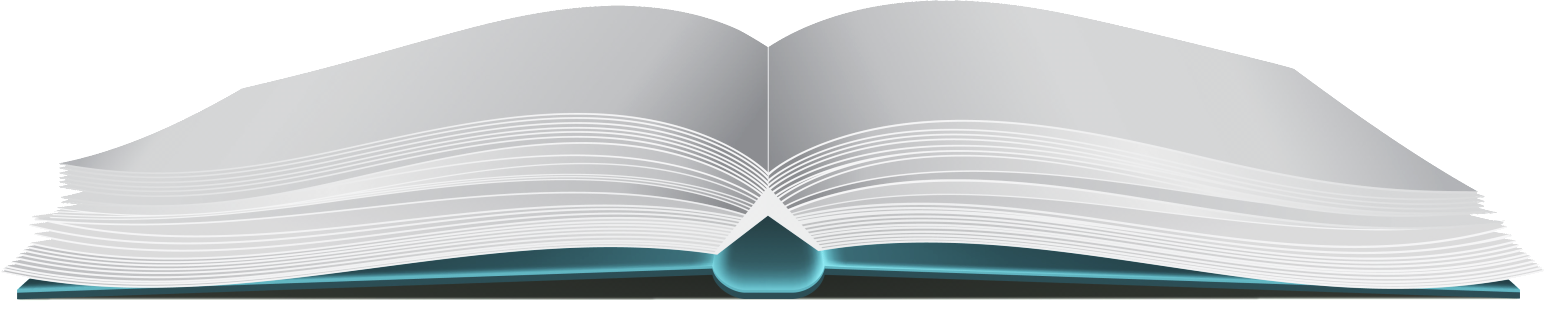 01      复习回顾
02      数字反转
目录
03      判断闰年
CONTENTS
04      用户登录
05      猜拳游戏
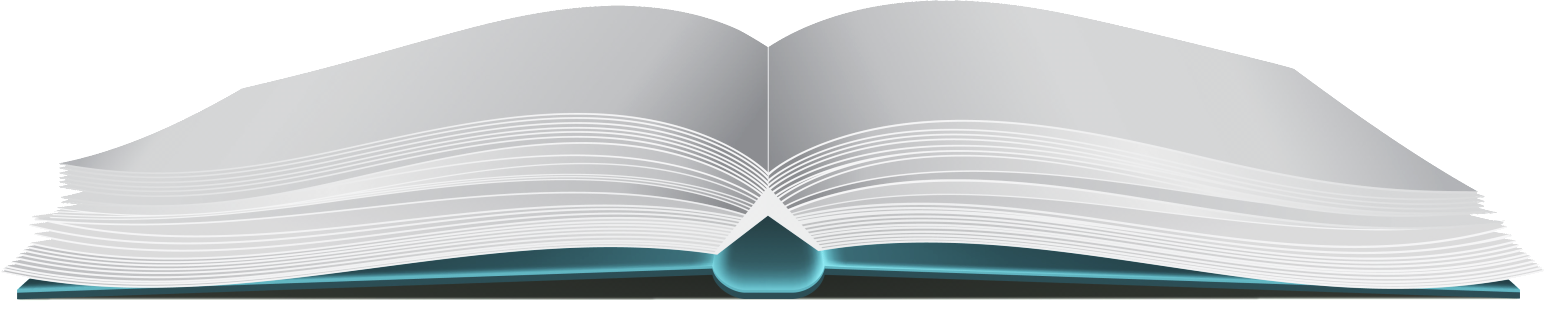 复习回顾
01
复习
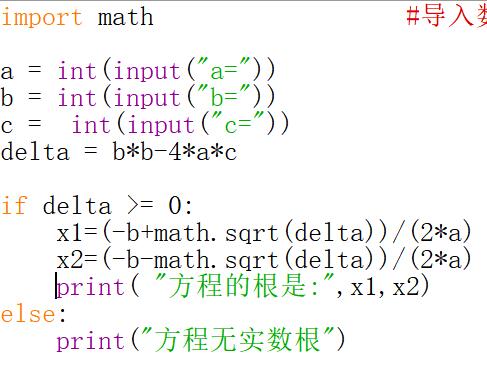 1
输入法英文状态 “”、()；
冒号不能丢，放在条件后；缩进不要忘
2
else后面无需再写条件
3
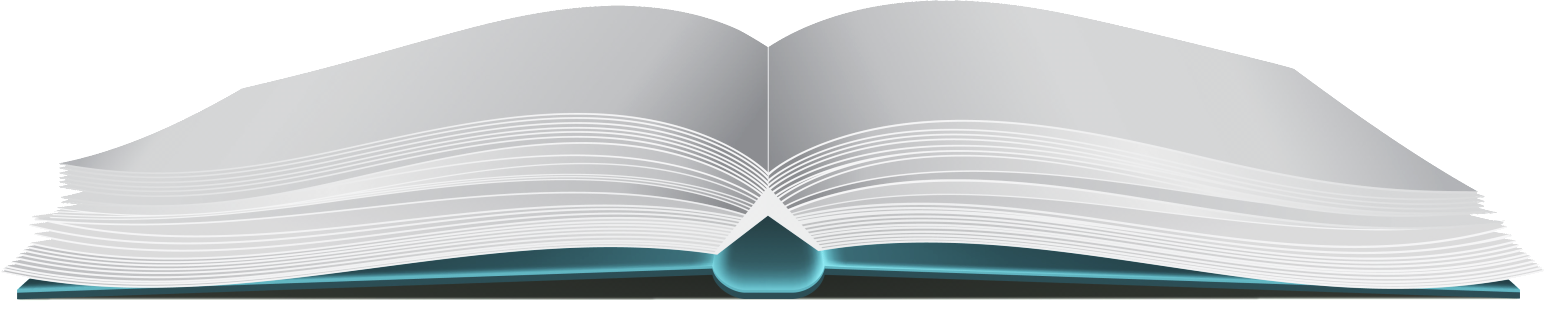 数字反转
02
数字反转
算术运算符
（先算幂，再乘除，后加减）
数字反转
问题
算法设计
数字反转
1.利用“//”和“%”等运算符来分离这个三位数abc，分别得到每一位上的数字a、b、c。
2.写出表达式计算反转后的数值
3.分别输出原来的数和反转后的数。
打开程序任务一.py，补充完整，实现一个三位数的反转，例如：315反转为513
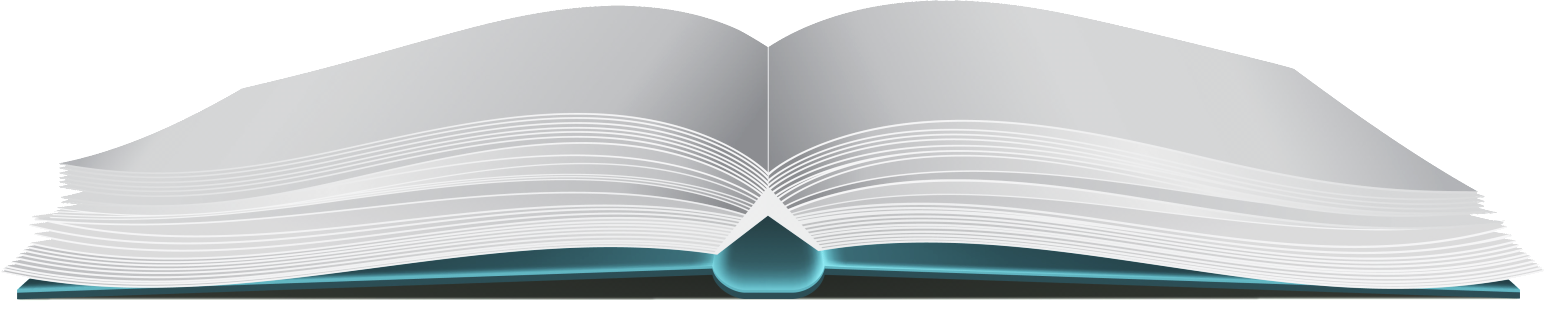 判断闰年
03
判断闰年
关系运算符
判断闰年
逻辑运算符
判断闰年
1
2
判断闰年问题
打开程序任务二.py ，补充完整，使程序能够判断用户输入的年份是否为闰年。

判断闰年的条件是：
        如果该年份能被4整除但不能被100整除
        或者能被400整除，则该年为闰年。
判断闰年
1
2
3
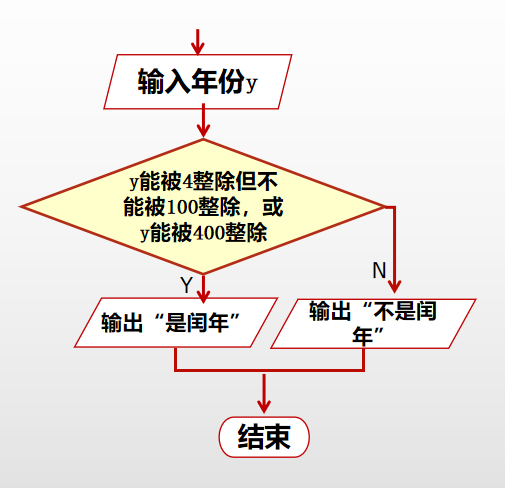 程序上定义的年份是year,不要直接用流程图中的y去编写程序
注意and和or的使用
这里判断闰年还可以用if嵌套计算，所有任务做完后可以回来试一试
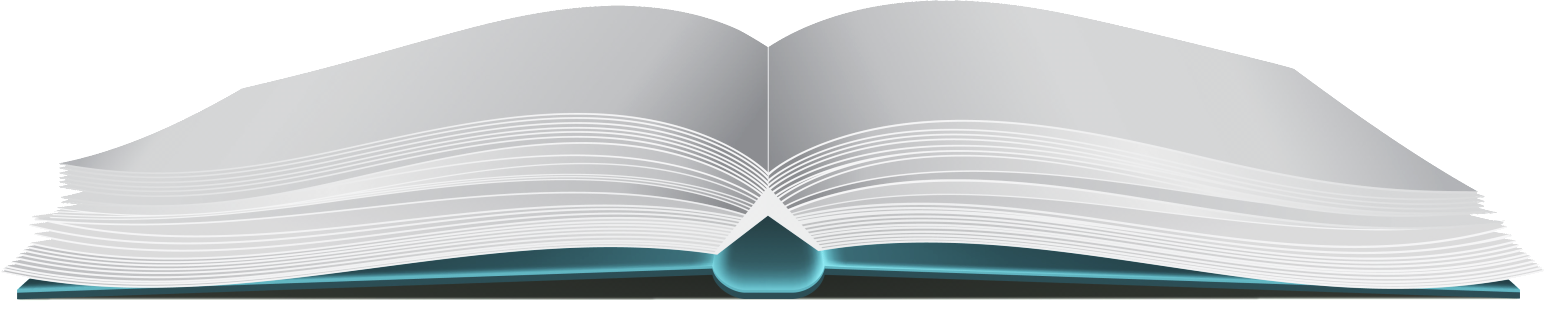 用户登录
04
用户登录
打开程序任务三.py ，补充完整，实现用户账户登录功能（三种情况）：
     1.用户名和密码匹配，则显示“欢迎登录”；
     2.如果用户名匹配，但密码不匹配，则显示“您输入的密码有误”；
     3.否则，显示“该账号不存在”。
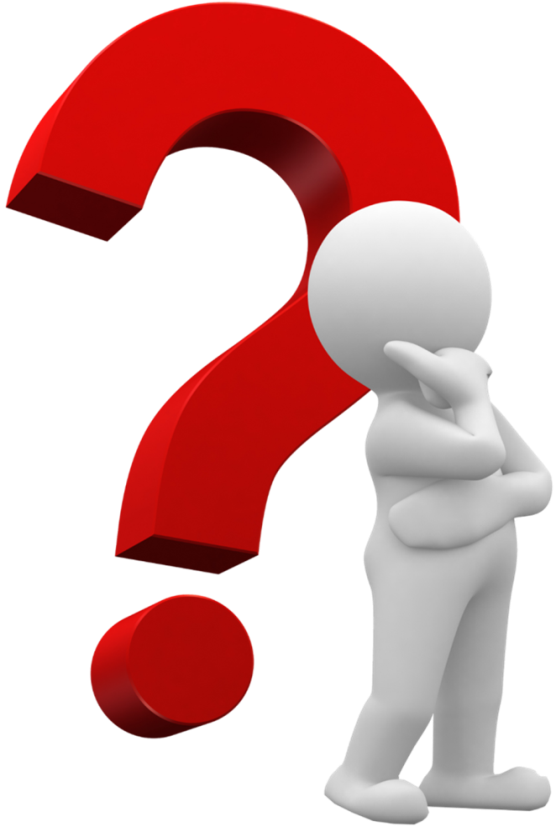 用户登录
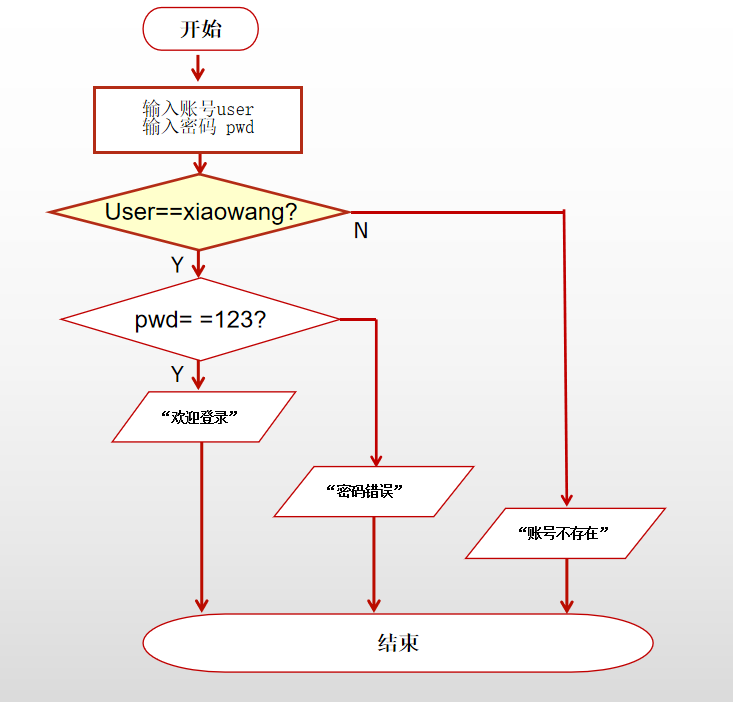 这里所学知识是if嵌套语句
User和pwd(密码)由自己设定
设定User==“xiaowang”时要加引号，否则电脑会认定xiaowang是一个变量，执行出错。
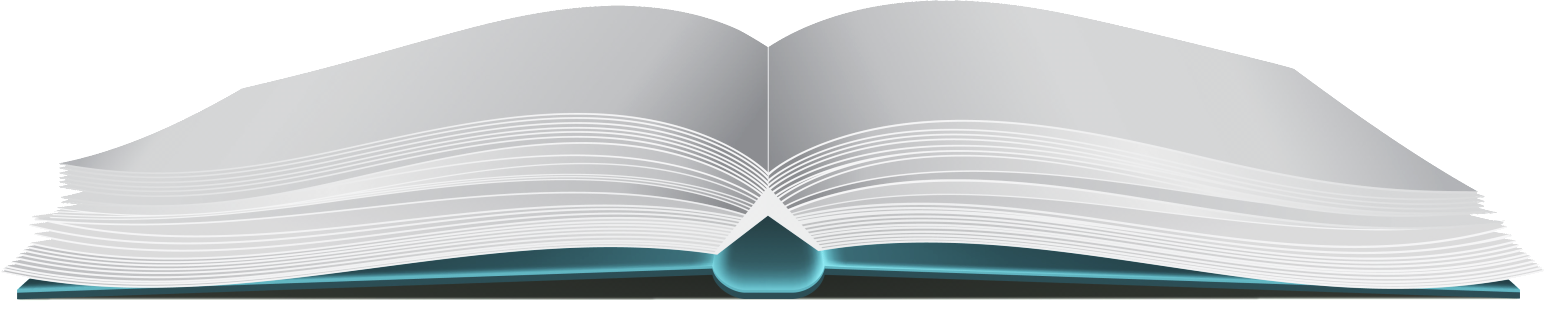 人与计算机猜拳
05
人与计算机猜拳
打开程序任务四.py 运行，能够理解程序语句的含义，补充完整下图。
       算法设计：计算机随机出拳。用1,2,3分别代表石头、剪刀，布。
       随机函数：random.randint(1, 3)，计算机随机在1~3范围内生成一个数。
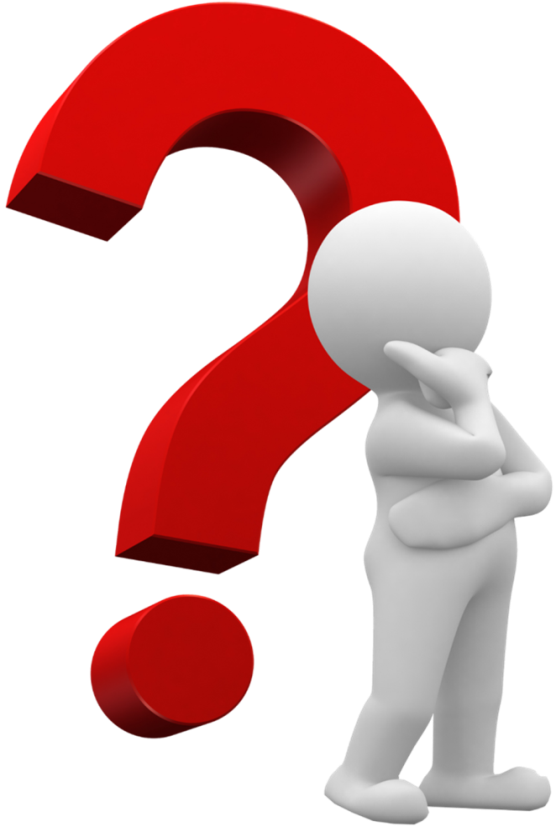 人与计算机猜拳
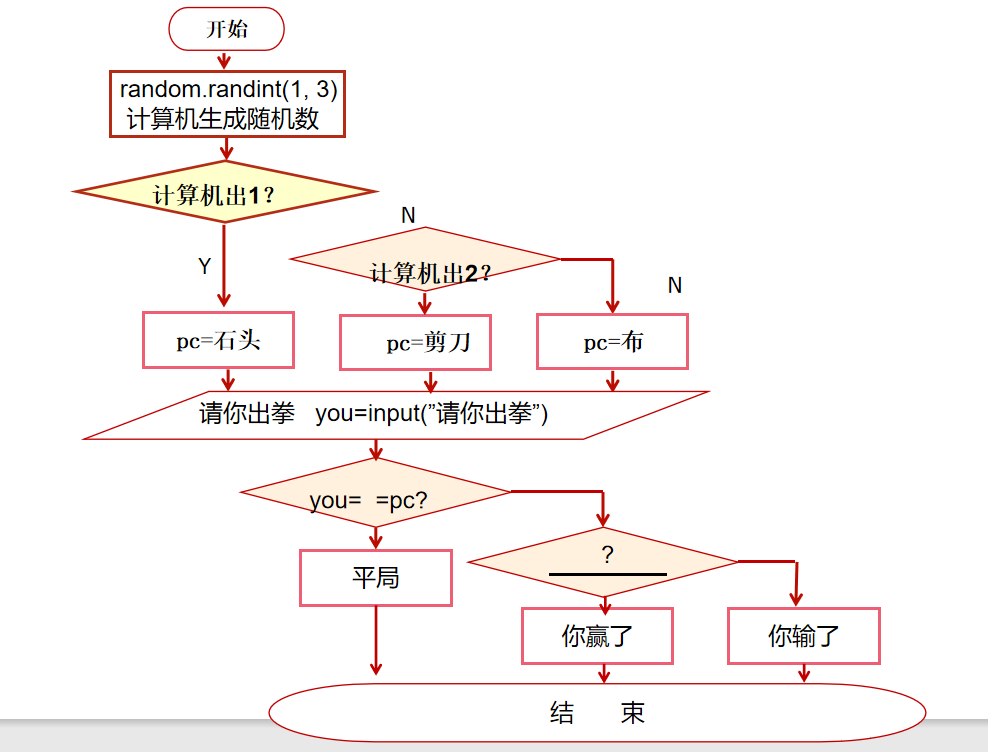 感谢聆听
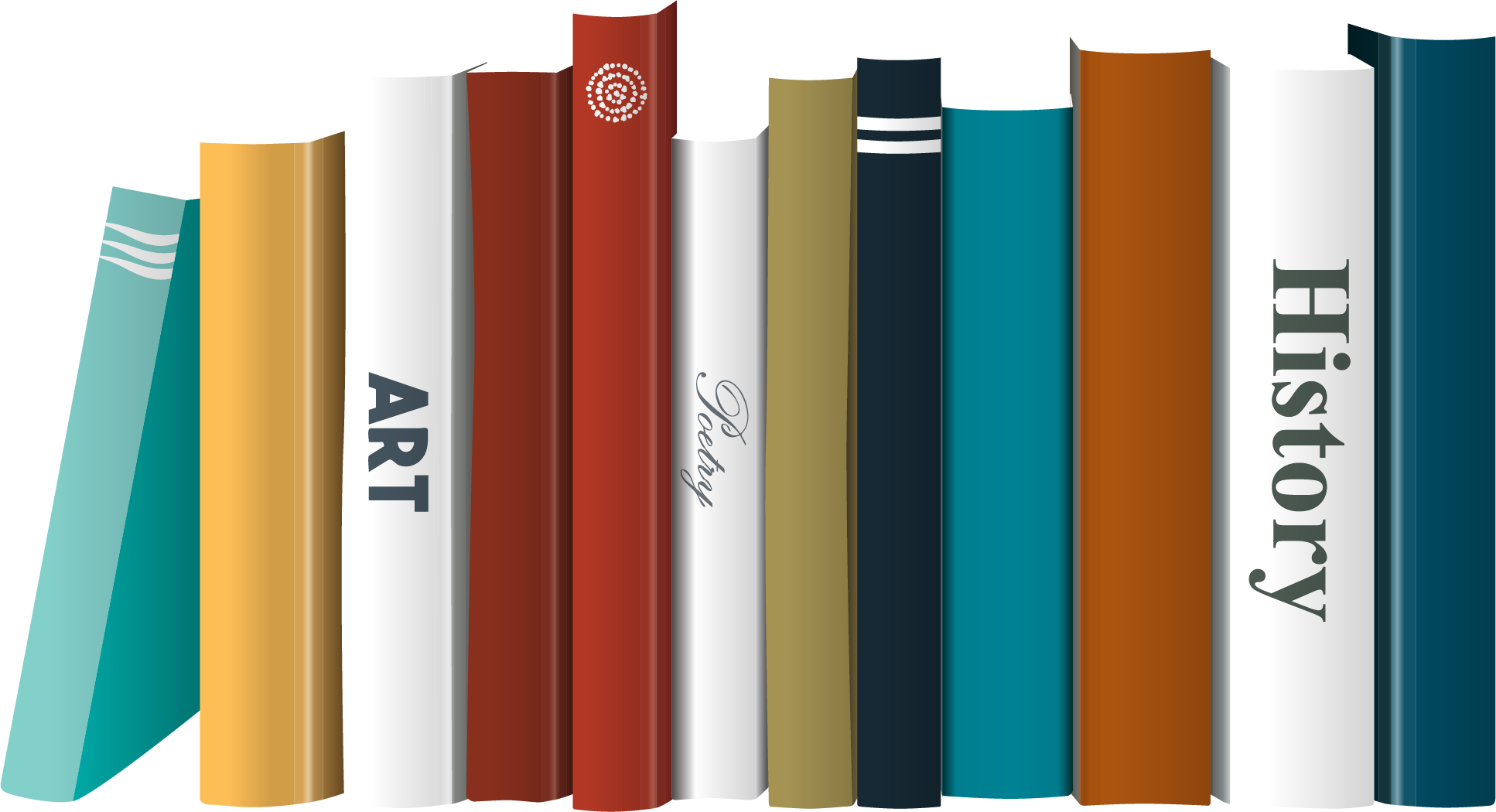